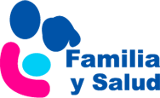 Niños y verduras
Iván Carabaño. Pediatra.
Rodrigo de la Calle. Chef.
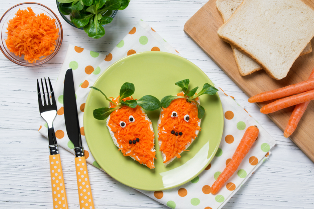 www.familiaysalud.es
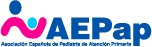 Consejos para que los niños    coman verduras
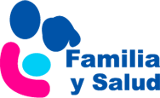 Evite la sobrecocción. 
Fomente el picoteo vegetal.
Deje que su hijo pase a la cocina, siempre bajo su supervisión.
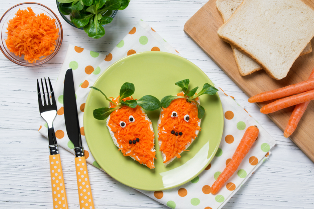 www.familiaysalud.es
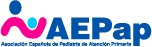 Consejos para que los niños   coman verduras
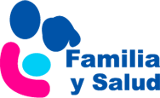 Busque aliados.
Combine las verduras con pasta, lasaña, entre los panes de una hamburguesa, en un crepe, en croquetas, en una tortilla de maíz. Las posibilidades son múltiples.
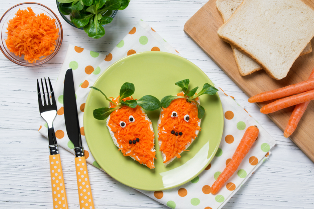 www.familiaysalud.es
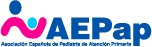 Consejos para que los niños   coman verduras
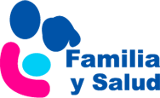 Invite a las verduras a las fiestas. 
Prepare ensaladas frescas y divertidas. 
Lleve las verduras a la barbacoa (como hacen en Cataluña con las calçotadas). 
Métalas dentro de una empanada o una buena masa de hojaldre.
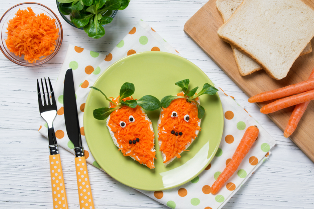 www.familiaysalud.es
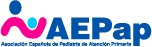 Consejos para que los niños   coman verduras
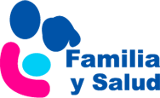 Lleve a su hijo a un mercado tradicional. 
El colorido, las formas, los aromas de las verduras le pueden llamar mucho la atención.
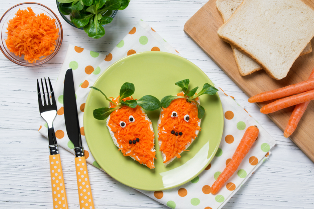 www.familiaysalud.es
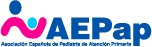 Consejos para que los niños   coman verduras
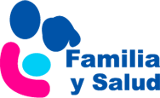 Construya ensaladas flexibles.
Disponga una combinación de verduras en crudo (espinaca, lechuga, pepino, tomate), frutas en crudo, frutas desecadas, frutos secos, trocitos de queso fresco y deje que el niño construya su propia ensalada con 4 o 5 de estos elementos.
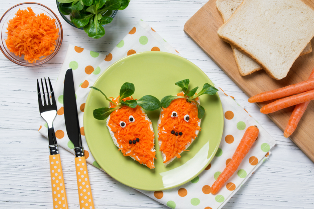 www.familiaysalud.es
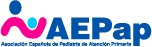 Consejos para que los niños   coman verduras
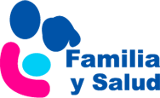 Además, permita que el niño seleccione el aliño.
Si el pequeño disfruta del sabor cítrico, una vinagreta con aceite de oliva, zumo de limón y cilantro es una opción espléndida.
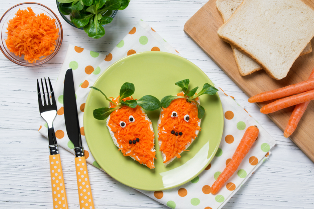 www.familiaysalud.es
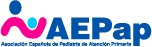 Consejos para que los niños   coman verduras
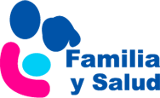 Explique a su hijo las ventajas de comer verduras. 
Los niños son esponjas y aprenden con rapidez que las verduras contienen vitaminas y minerales.
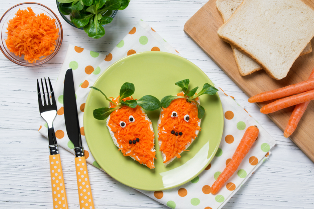 www.familiaysalud.es
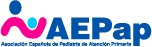 Consejos para que los niños   coman verduras
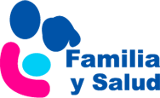 Dé un paseo por el campo. 
Vaya con su hijo a dar un paseo. 
Allí descubrirá los secretos de la huerta: le sorprenderán.
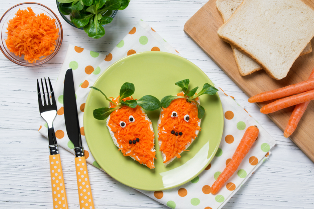 www.familiaysalud.es
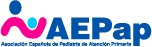 Consejos para que los niños   coman verduras
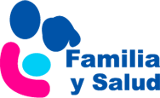 Cree su propio huerto en casa. 
Les hará mucha ilusión. Y les facilitará el hecho de comer verduras. 
No se necesita mucho espacio para plantar una mata, por ejemplo, de tomates cherry. Con un par de macetas es suficiente.
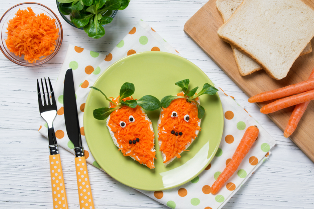 www.familiaysalud.es
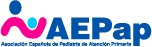